Chapter 6:
Intrinsically Unstructured Proteins (IUPs)
[Speaker Notes: In the previous chapters we emphasized the central paradigm of structure biology, stating that protein structure is crucial for its function. Since the 1990’s, scientists started to notice that many proteins that possessed at least some degree of structural disorder.]
Levels of disorder
Regions (IDRs)
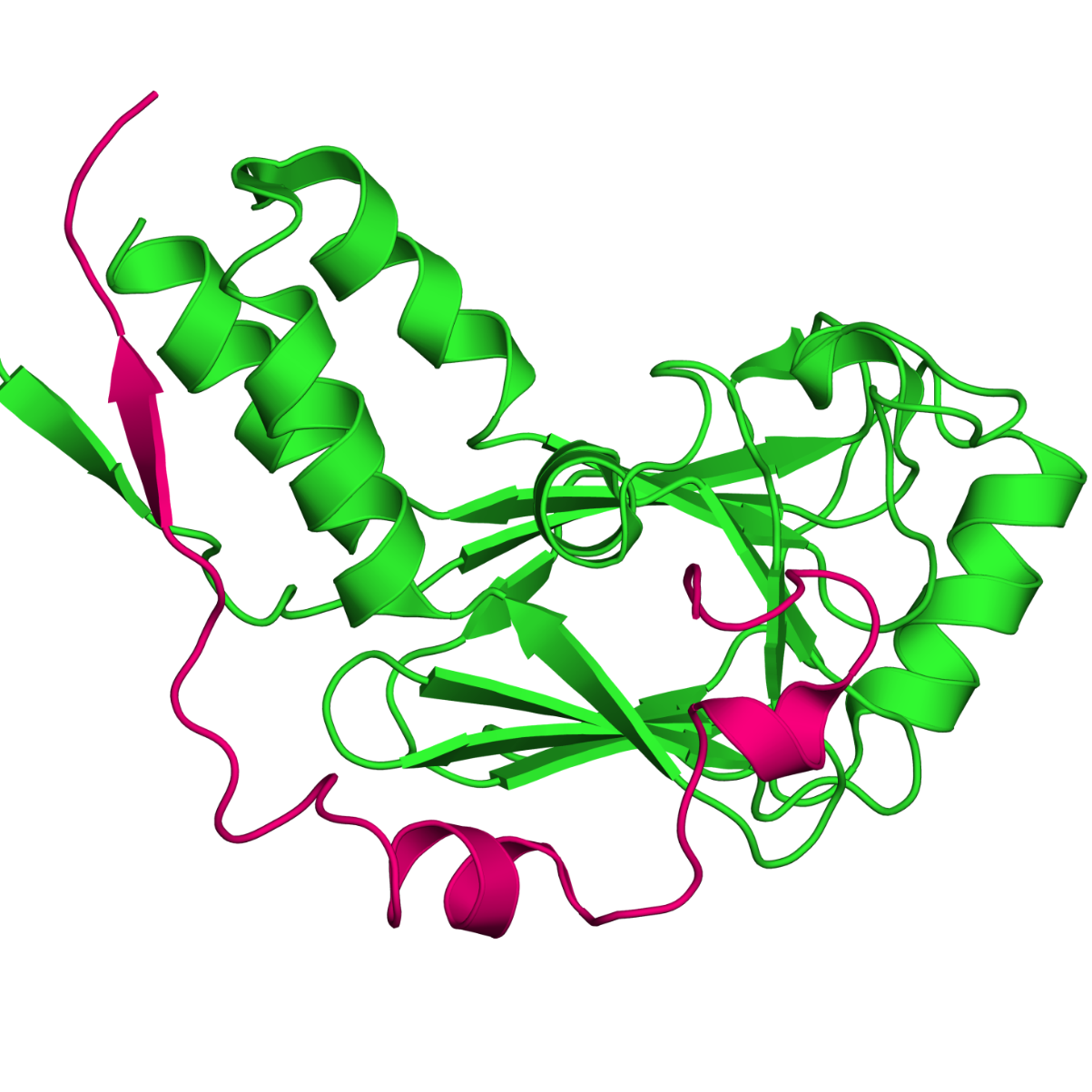 The disordered SBD domain (pink) of SARA ('Smad Anchor for Receptor Activation') bound to the Smad2 MH2 domain (green)
[Speaker Notes: This disorder ranged from short segments within the protein (IDRs), to domains (e.g. KID and WH2 domains), to the whole protein (IUP).  
Figure 6.1. Protein disorder. (a) Disorder of a relatively short stretch of a polypeptide chain (PDB entry 1dev) ϴ. The image shows the disordered Smad-binding domain (SBD) domain (pink) of SARA (Smad Anchor for Receptor Activation), bound to the Smad2 MH2 domain (green). The SBD domain is one of the relatively few cases in which binding of an IUP to its target does not induce folding into a compact structure. Although the domain contains three short segments of helical/strand conformations, most of the length of the polypeptide chain is unstructured and extended.]
Levels of disorder
A dynamic view (GIF animation):
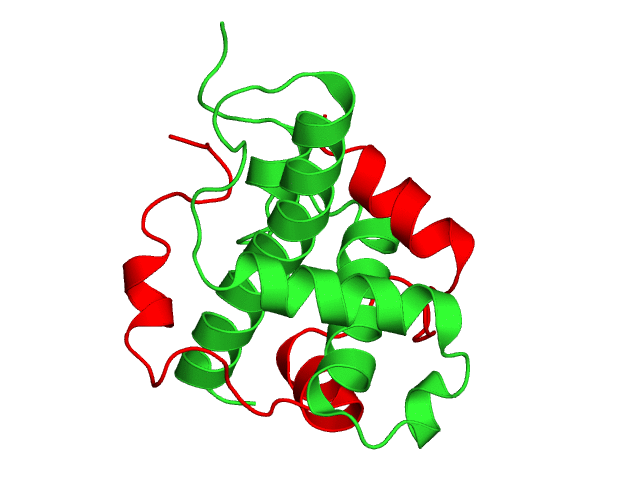 [Speaker Notes: Figure 6.1. Protein disorder. The animation was produced by intrapolation between the different conformations in the PDB file 1l8c.]
Levels of disorder
Whole protein (IUP)
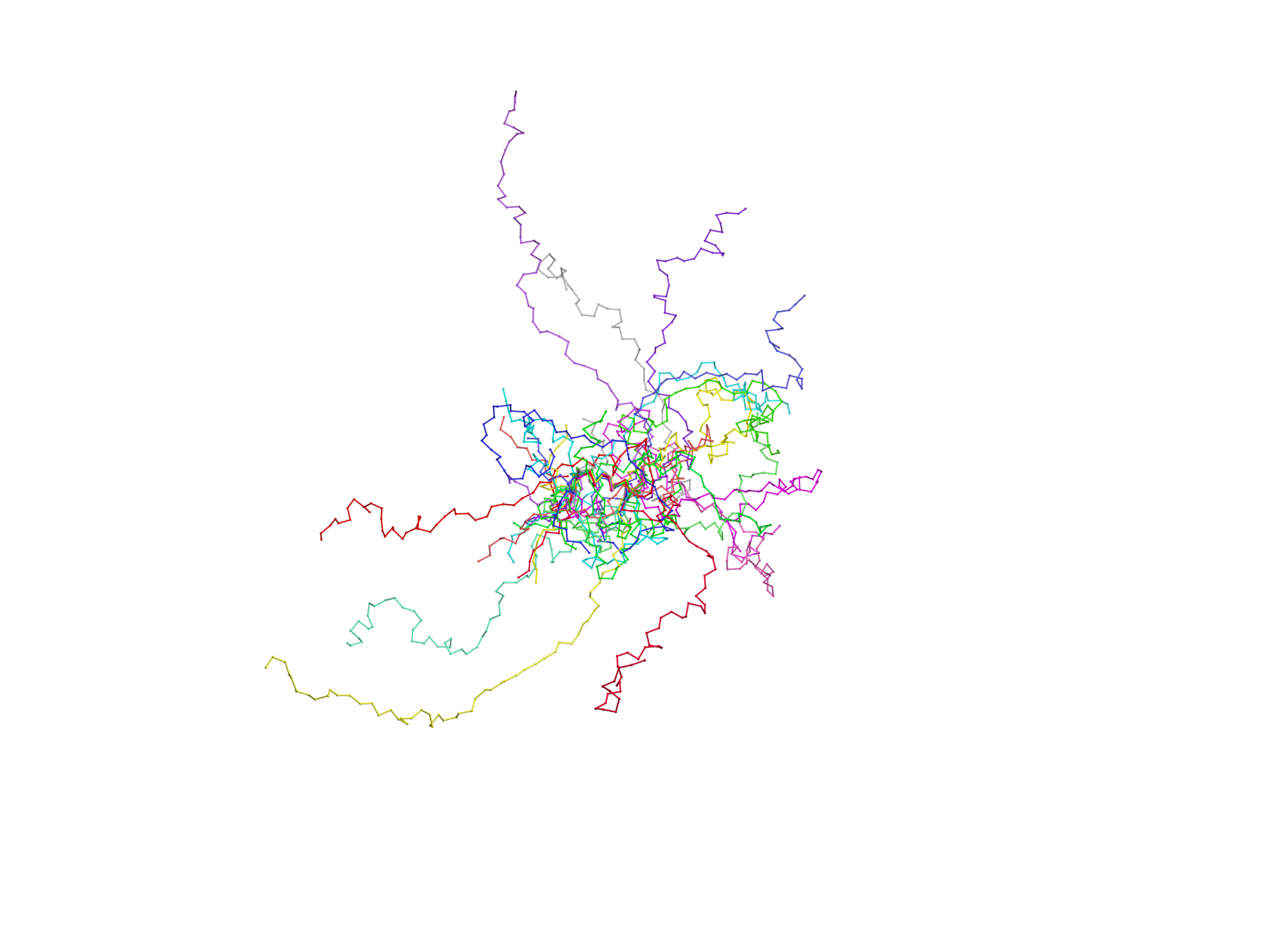 20 NMR structures of the intrinsically unstructured thylakoid soluble phosphoprotein
[Speaker Notes: Figure 6.1. Protein disorder. (b) Large-scale disorder. The image shows 20 NMR structures of the intrinsically-unstructured thylakoid soluble phosphoprotein (PDB entry 2fft) (each structure is colored differently), illustrating the very large conformational freedom of the unstructured chain.]
Levels of disorder
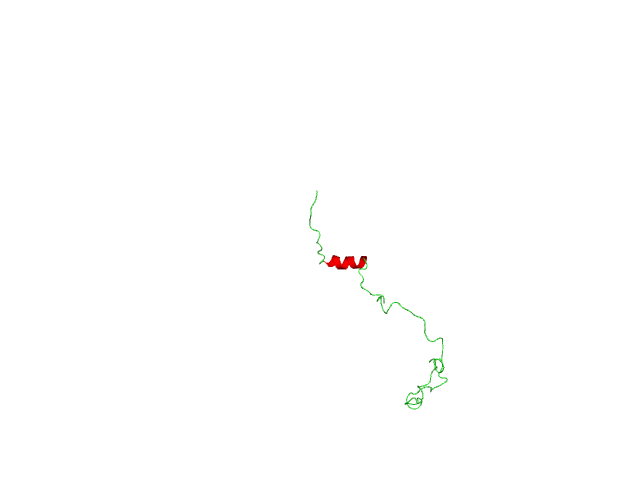 A dynamic view (GIF animation):
[Speaker Notes: Figure 6.1. Protein disorder. (b) Large-scale disorder. The animation was produced by intarpolation between 20 NMR structures of the intrinsically-unstructured thylakoid soluble phosphoprotein (PDB entry 2fft), illustrating the very large conformational freedom of the unstructured chain.]
IUPs are involved in various aspects of cellular existence
Cell cycle and gene expression
DNA packing 
Cellular transport and trafficking
Communication and signaling
Regulation
Common pathologies (e.g. cancer, cardiovascular diseases)
Database: http://www.disprot.org
[Speaker Notes: IUPs and IDRs were found to be actively involved in many cellular functions, although the extent of this involvement (and their % among proteins) was difficult to determine, because they can’t be crystallized (see more below). Bioinformatic methods predict 25% of all proteins to be IUPs and 50% to contain long IDRs (correspond to 75% of all signaling proteins). In Pfam, ~14% of the domains (defined by sequence) have over 50% of their residues in a state of disorder.]
IUPs are involved in various aspects of cellular existence
How are IUPs and IDRs studied?
Not by X-ray crystallography (only for ordered structures)
Spectroscopies: NMR/EPR, CD, single-molecule FRET
High-speed atomic force microscopy
Raman optical activity
Time-resolved small angle X-ray scattering (TR-SAXS) 
Computational: - IUPred, DISOPRED (prediction)
                             - Molecular dynamics (characterization)
Specific functions
Disordered proteins tend to be involved in regulating complex biological processes:
Communication
Signal transduction
Cell cycle
Gene expression
Their specific roles can be grouped into 2 types:
Molecular recognition
Entropy chain activity
Specific functions
Molecular recognition
Assemblers: act as scaffolds that spatially direct the assembly of large protein complexes (ribosome, cytoskeleton, chromatin)
Effectors: regulate the activity of other proteins or other regions of the same protein (e.g. p21 and p27 in cell cycle regulation)
Scavengers: store and/or neutralize small ligands (e.g. casein)
Display sites (IDRs): targets for post-translational modifications 
Chaperones: assist the folding of proteins and RNA molecules
[Speaker Notes: Molecular recognition by disordered proteins involves mostly PP binding in signal transduction, but also the binding of nucleic acids, membranes, and small molecules. 
Disorder is important for assemblers because of the need to have a large interface with various proteins, and also to match the rigid proteins to one another.
Casein prevents the precipitation of calcium-phosphate crystals in milk by scavenging calcium.
IUP chaperons do not require ATP, in contrast to the large chaperonins (e.g. GroEL-GroES).
RNA chaperons require a larger degree of disorder than in other IUPs.]
Specific functions
Molecular recognition
The binding often involves partial folding of the IUP
Some parts still remain as IDRs. Possible roles:
Inducing a specific structure in the binding partner
Achieving different binding affinities
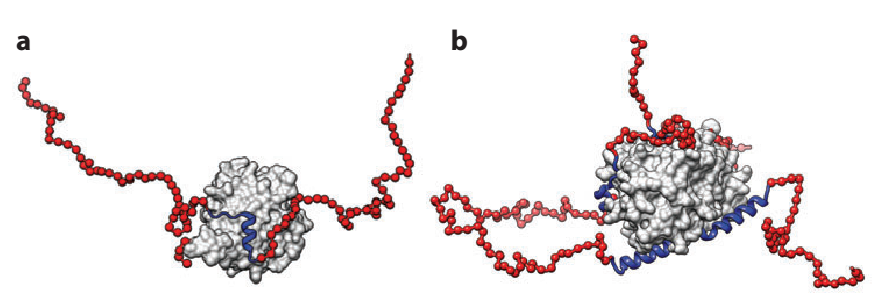 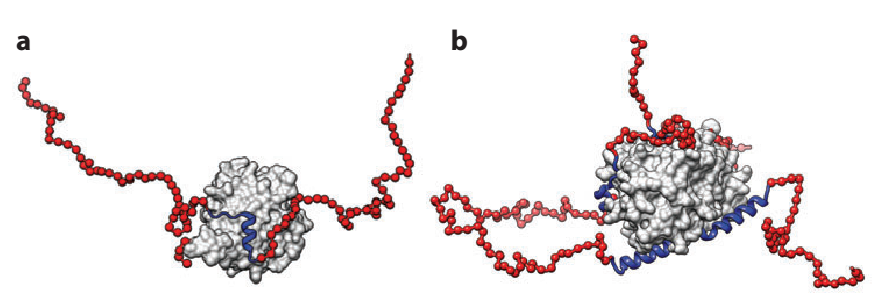 (Nat Rev Mol Cell Biol. 6:197)
[Speaker Notes: Figure 6.2. IUP-protein complexes involving partial folding. In each case, the IDR undergoing disorder-to-order transition upon binding is shown as a blue ribbon, whereas the regions that remain unfolded (unresolved in the X-ray structure) are illustrated as red amino acid spheres representation. The water-accessible surface of the binding partner is shown. (a) The completely disordered protein 4E-BP1 bound to eukaryotic initiation factor 4E (eIF4E) (PDB entry 1EJ4). (b) The IUP protein phosphatase inhibitor 2 bound to type 1 protein phosphatase via three discrete regions connected to, and flanked by, disordered regions (PDB entry 2O8A).]
Specific functions
Entropic chain activity
Create a force that opposes structural changes, or affects the orientation/localization of attached domains within the protein
Do not fold during ‘activity’
Types:
Springs: generate 'passive force' (e.g. to restore relaxed muscle  length when overstretched) 
Bristles: keep adjacent segments of the chain separated 
Linkers: link protein regions (e.g. domains), thus allowing them to acquire different orientations with respect to each other.
[Speaker Notes: Proteins that belong to this group serve in roles that require freedom of movement of the polypeptide chain.]
Example: the nuclear pore complex (NPC)
Role: cytoplasm ↔ nucleoplasm transport:
Cytoplasm  nucleoplasm: DNA polymerase, TF, carbohydrates, signaling molecules, lipids 
Nucleoplasm  cytoplasm: messenger RNA, ribosomal precursors
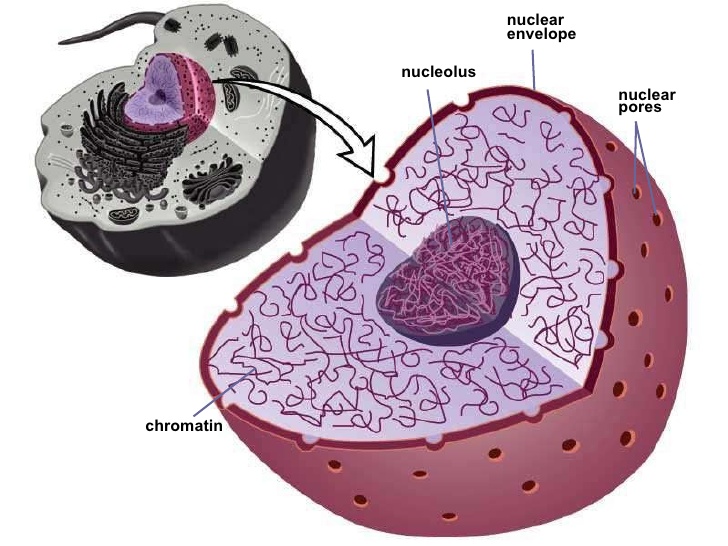 http://www.slideshare.net/sanisaddam/cell-structurefunction
[Speaker Notes: Targeting signals on cargo: 'Nuclear localization signals' (NLS) in the case of imported proteins, and 'nuclear export signals' (NES) is the case of exported proteins.]
Example: the nuclear pore complex (NPC)
Includes ~456 individual protein molecules (~30 types)
Inner diameter 380Å
Outer ring nucleoprotein
Inner ring nucleoprotein
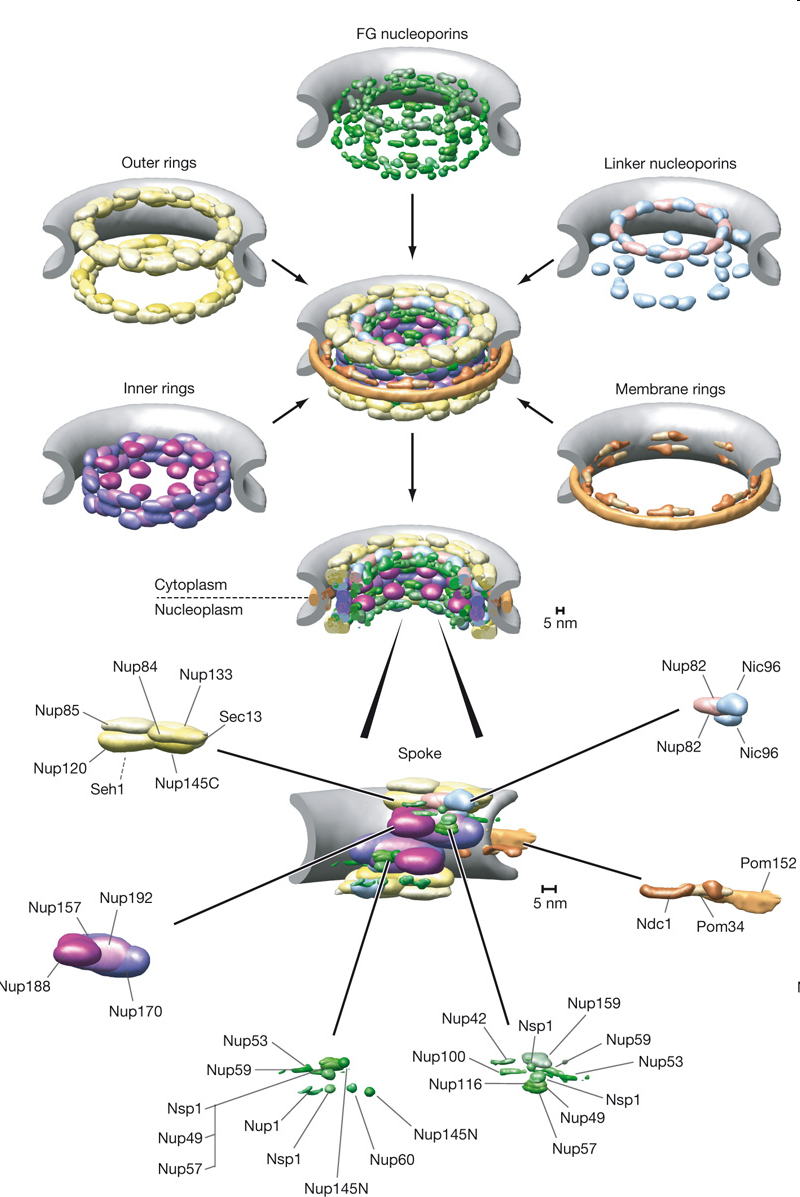 Nuclear envelope
Membrane ring
[Speaker Notes: Figure 6.1.1. The structure of the NPC. The nucleoporins composing the NPC are colored according to their classification into five distinct substructures on the basis of their location and functional properties: the outer rings in yellow, the inner rings in purple, the membrane rings in brown, the linker nucleoporins in blue and pink, and the FG nucleoporins in green. The pore membrane is shown in grey. The central structure contains all rings, whereas the structures surrounding it show each ring separately, for clarity. The bottom structure shows a cross section through the NPC. A 5-nm size scale is shown at the bottom of the image. The figure is based on the structure of Alber et al. [54], and is taken from [60].]
Example: the nuclear pore complex (NPC)
Most NPC proteins are ordered. The dominant folds:
β-propeller: tough 
α-solenoid: flexible, allows accommodating the large cargo
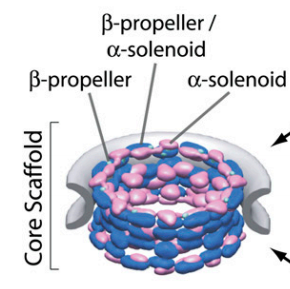 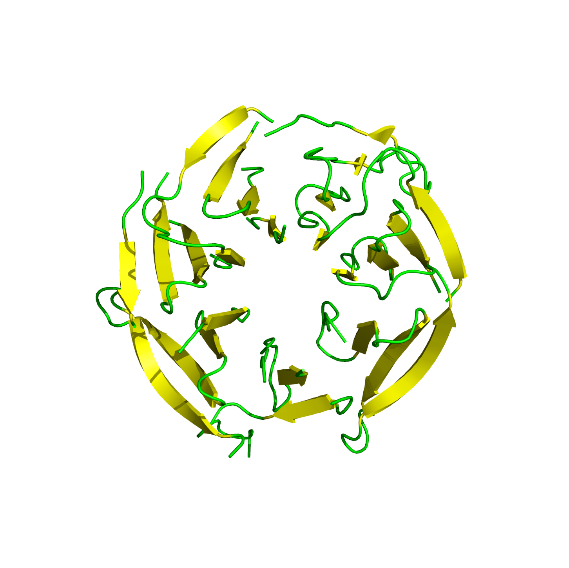 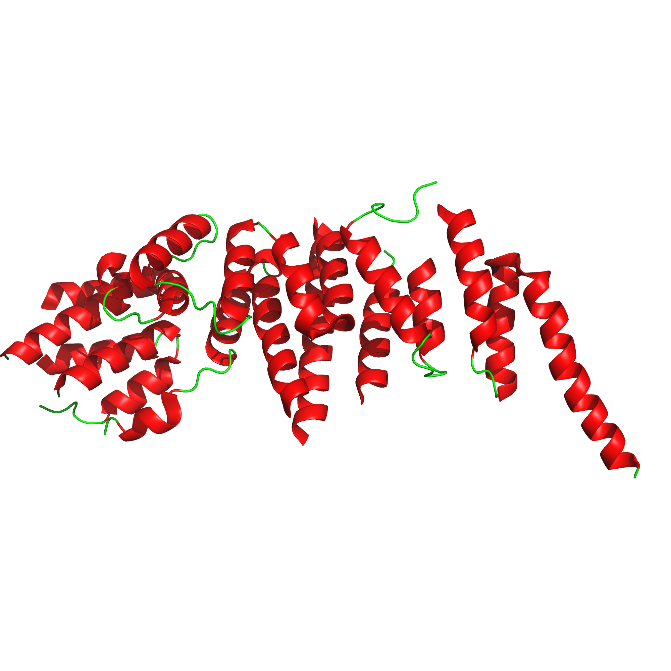 [Speaker Notes: Figure 6.1.2. The β-propeller and the α-solenoid folds of NPC coat proteins. (a) The location of the scaffold proteins containing these folds in the NPC (taken from [60]). (b) The β-propeller fold of Seh1 (PDB entry 3ewe, chain A). (c) The α-solenoid fold of Nup85 (PDB entry 3ewe, chain B).]
Example: the nuclear pore complex (NPC)
The FG proteins at the center have a large disordered region
This region can reach both nucleoplasm and cytoplasm – possible cargo docking site?
Molecules ≤ ~10 Å can pass freely in the central space
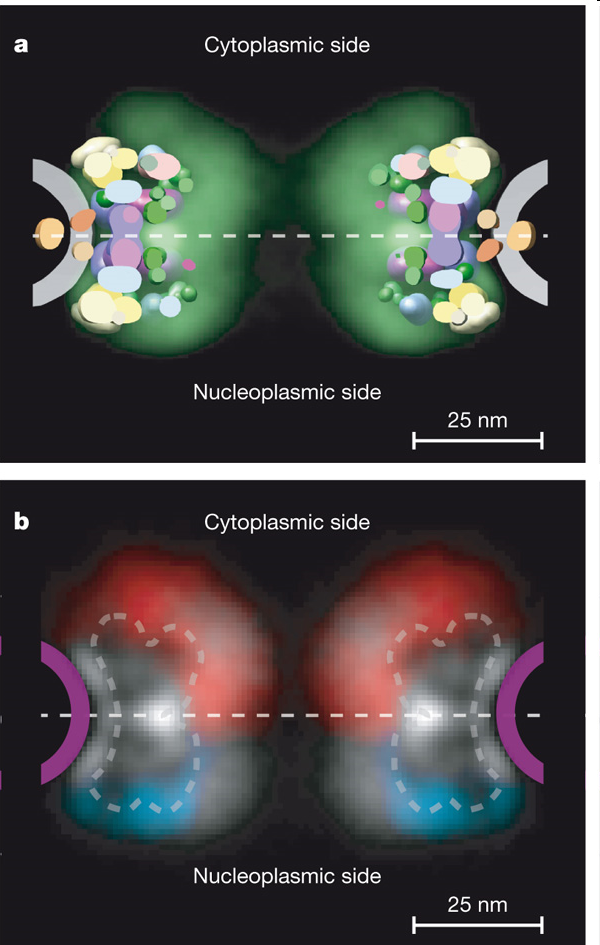 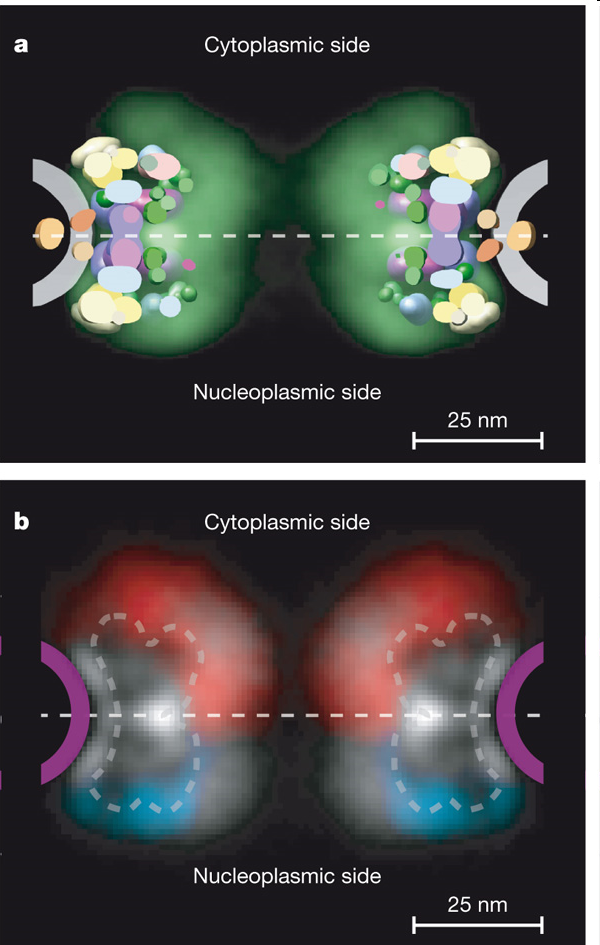 [Speaker Notes: The FG nucleoproteins at the center of the NPC are rich in Phe and Gly, hence the name. 
For the FG IDRs to serve in transport, the transported cargo proteins must contain a binding patch composed of nonpolar residues (hypothetical).

Figure 6.1.3. Distribution of the disordered FG-repeat regions in the NPC. (a) Slice through the NPC, showing the structured domains of all nucleoporins, colored according to their classification (see Figure 6.1.1). Also shown are the localization probabilities of the unstructured regions of all FG nucleoporins (green cloud). (b) Projection of the localization probabilities of the FG-repeat regions from all the FG nucleoporins is shown by a density plot, sampled in a plane perpendicular to the central Z-axis from X = -50 Å to X = +50 Å. Projections from the FG-repeat regions belonging to FG nucleoporins anchored mainly or exclusively on one side of the NPC are indicated: red for those that are cytoplasmically disposed, blue for those nucleoplasmically disposed, and white for those that are present to equal degrees on both sides. The equatorial plane of the NPC is indicated by a dashed white line, the position of the NPC density is indicated by a dashed grey line, and the position of the pore membrane is shown in purple. A scale bar of 25 nm (250 Å) is shown. The figure was taken from [54].]
Example: the nuclear pore complex (NPC)
The different IDRs overlap – possible transport mechanism: 
Cargo protein might shift quickly between different FG nucleoproteins, allowing it to traverse the pore in minimal time (~5 ms)
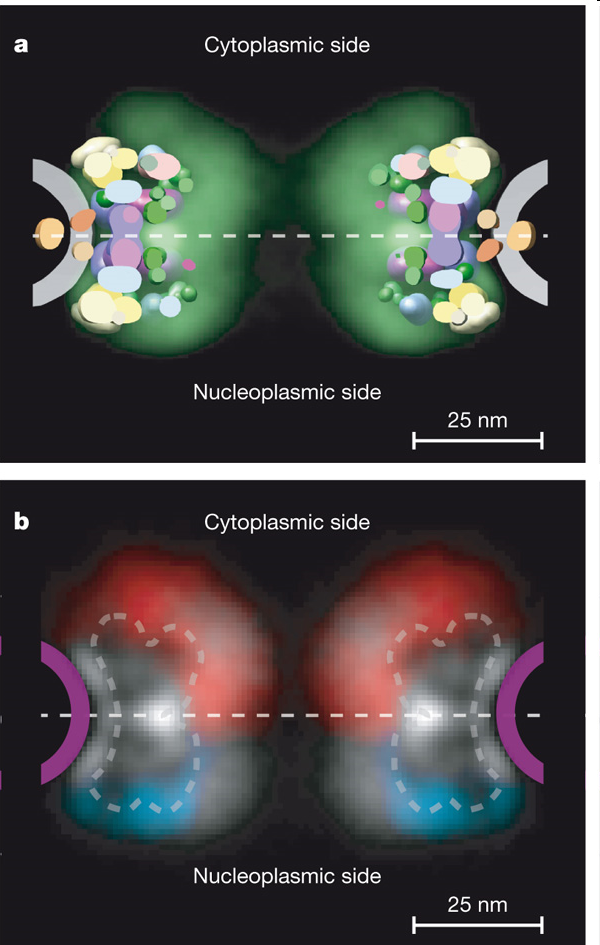 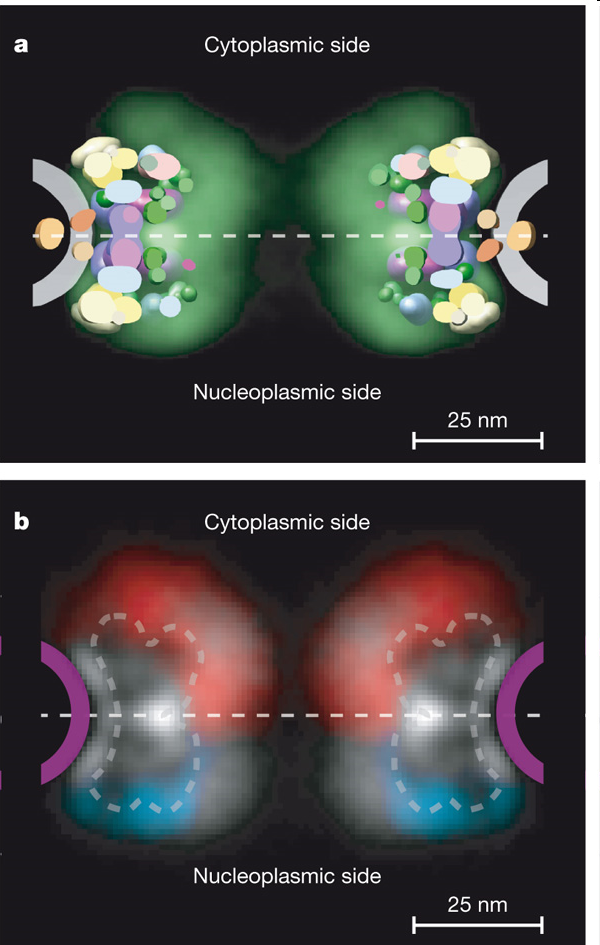 [Speaker Notes: Figure 6.1.3. Distribution of the disordered FG-repeat regions in the NPC. (a) Slice through the NPC, showing the structured domains of all nucleoporins, colored according to their classification (see Figure 6.1.1). Also shown are the localization probabilities of the unstructured regions of all FG nucleoporins (green cloud). (b) Projection of the localization probabilities of the FG-repeat regions from all the FG nucleoporins is shown by a density plot, sampled in a plane perpendicular to the central Z-axis from X = -50 Å to X = +50 Å. Projections from the FG-repeat regions belonging to FG nucleoporins anchored mainly or exclusively on one side of the NPC are indicated: red for those that are cytoplasmically disposed, blue for those nucleoplasmically disposed, and white for those that are present to equal degrees on both sides. The equatorial plane of the NPC is indicated by a dashed white line, the position of the NPC density is indicated by a dashed grey line, and the position of the pore membrane is shown in purple. A scale bar of 25 nm (250 Å) is shown. The figure was taken from [54].]
IUPs characteristics
Residual structure
Includes mainly PPII helices (10-20% of residues)
Binding-folding: mainly via linear motifs: (1) MoREs/MoRFs (10-70 aa sequences, often amphipathic), and (2) SLiMs (shorter)
Sequence tendencies:
Pro overrepresented  prevents formation of stable 2nd structures
Polar residues overrepresented   prevents stable nonpolar core
Cys underrepresented  no S-S bonds to stabilize 3rd and 4th structures
Short linear motifs (SLiMs): low-affinity binding (fast exchange), PTMs sites
Low evolutionary conservation (no buried residues)
[Speaker Notes: We can now go back to the general features of disordered proteins and see what other features they may have, which explain their functions. We saw that even IUPs usually contain segments that retain some degree of ordered structure. The most structure of these segments in PPII.
MoREs/MoRFs - molecular recognition elements/features.
The fact that IUPs have low conservation is used by certain prediction tools.
SLiMs that serve as ligand binding sites include the Tyr-containing motif recognized by SH2 domains and the PxxP motifs recognized by SH3 domains. They are shorter than MoREs/MoRFs.
PTMs are also easier to happen in IUPs because the chain is exposed.]
Structure-function relationship in IUPs
Conformational flexibility  plasticity of binding to different proteins under different conditions
a
b
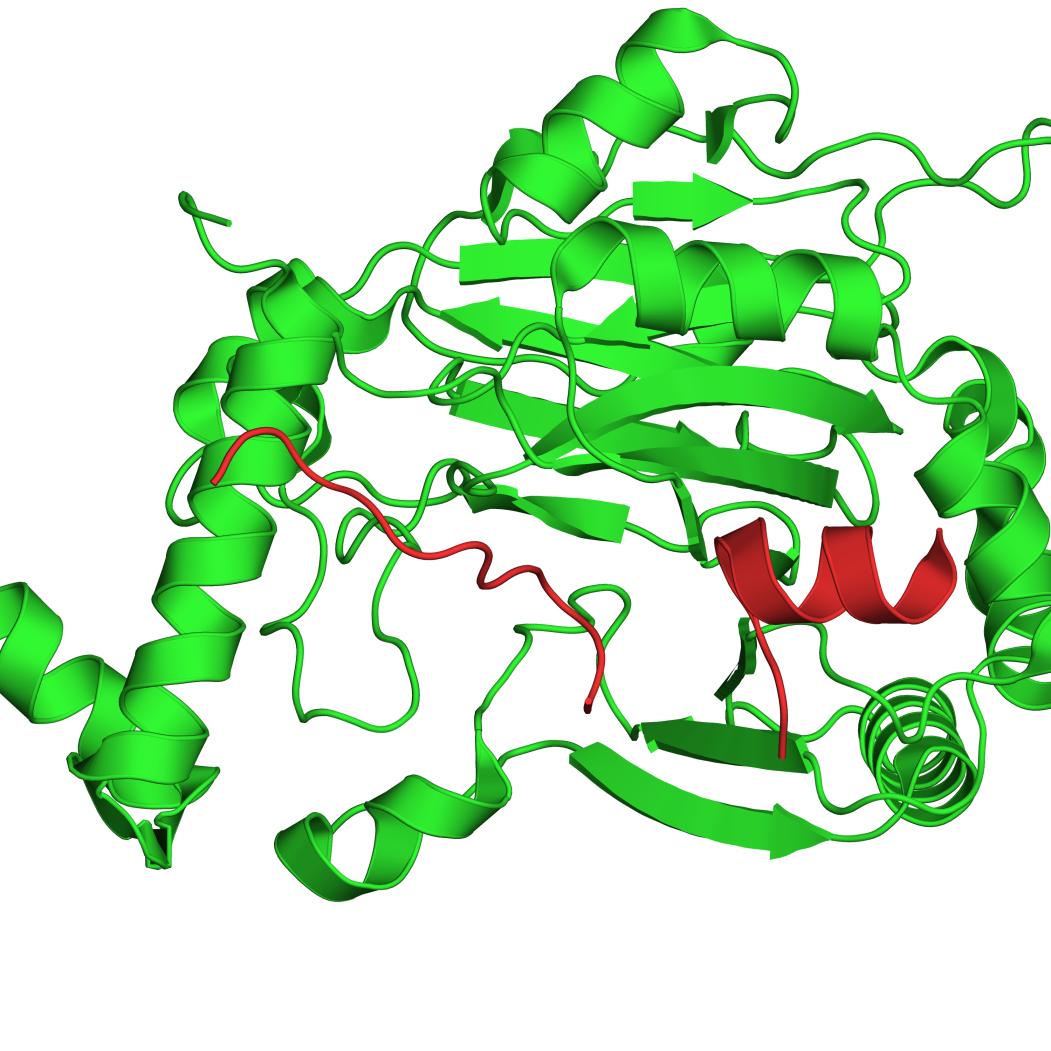 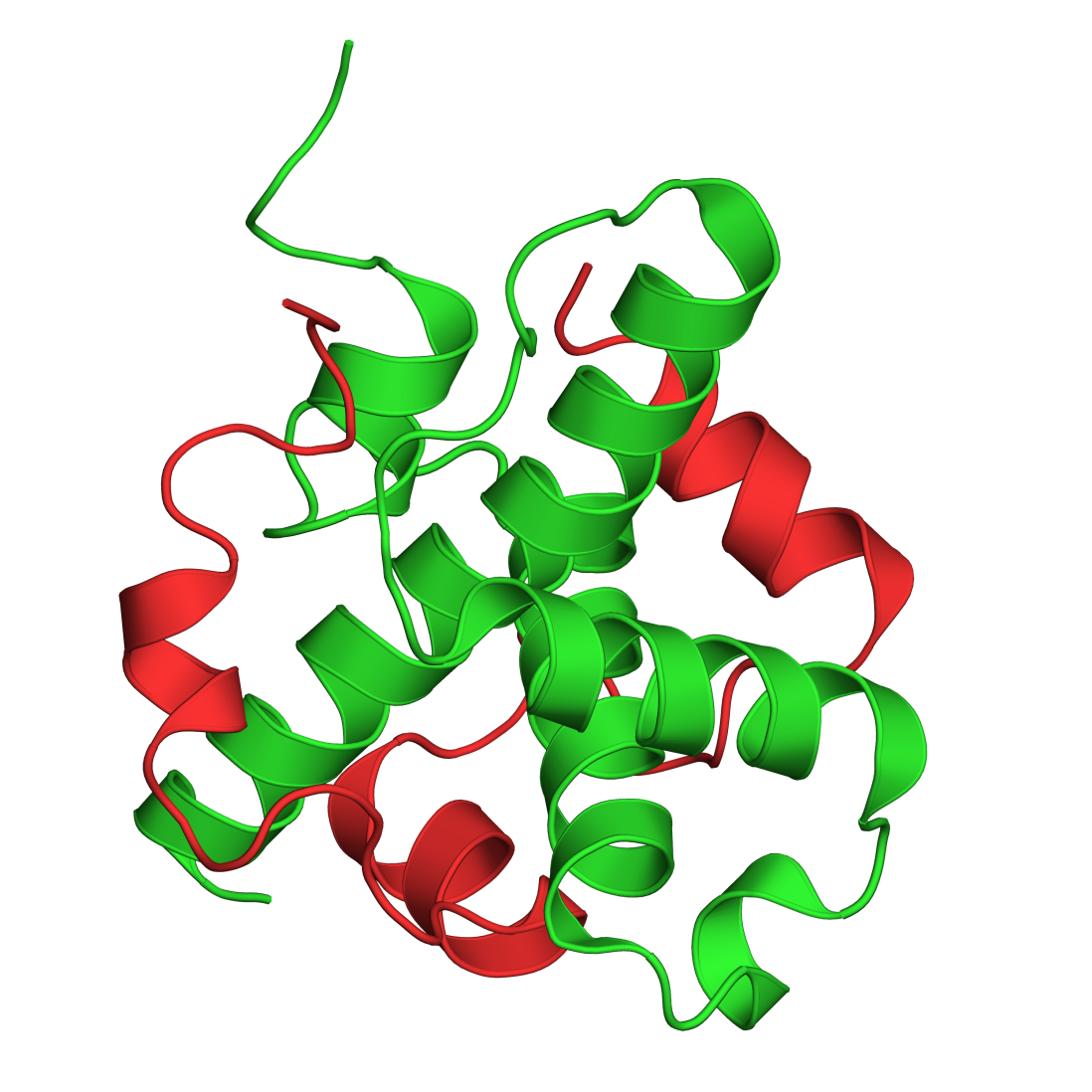 The hypoxia-inducible factor-1α (red) bound to different targets
[Speaker Notes: This brings us to final question, which is how the sequence and structural features of disordered proteins contribute to their function. We saw that many of these functions are based on binding, particularly on the ability of disordered proteins to bind different other proteins. The disordered nature of the proteins directly contributes to this ability, in several ways. On the most basic level, being disordered means that these proteins are flexible, being able to shift between different conformations. This feature is important, because it confers binding plasticity, allowing them to bind different target proteins under different conditions.
As explained later, IUPs bind their ligands with higher specificity than globular proteins. Their higher binding plasticity does not contradict this specificity; plasticity means higher potential to bind other proteins upon change in cellular conditions. That is, under the same conditions IUPs are still expected to bind a single target protein.

Figure 6.4. Different conformations of HIF-1α when bound to different targets. The figure shows the C-terminal activation domain of the hypoxia-inducible factor HIF-1α (red) in complex with: (a) the transcription activation zinc finger (Taz1) domain of CREB-binding protein (CBP) (PDB entry 1l8c, green); (b) the inhibiting factor FIH (PDB entry 1h2k, green). As is clearly shown, HIF-1α has an α-helical conformation in the first complex, and a largely coiled conformation in the second. In the latter complex, six residues of HIF are missing (i.e., unresolved in the experiment), reflecting the disordered nature of this protein.]
Structure-function relationship in IUPs
Binding affinity
Disordered structure  binding-folding coupling  larger Sbind compared to globular proteins  weaker binding  
IUPs have higher partner exchange rate (advantage for signaling proteins)
IUPs cannot use Hbind to drive catalysis  enzymes are never intrinsically disordered
Nonpolar binding interfaces  larger ΔHbind that can compensate for the entropy loss
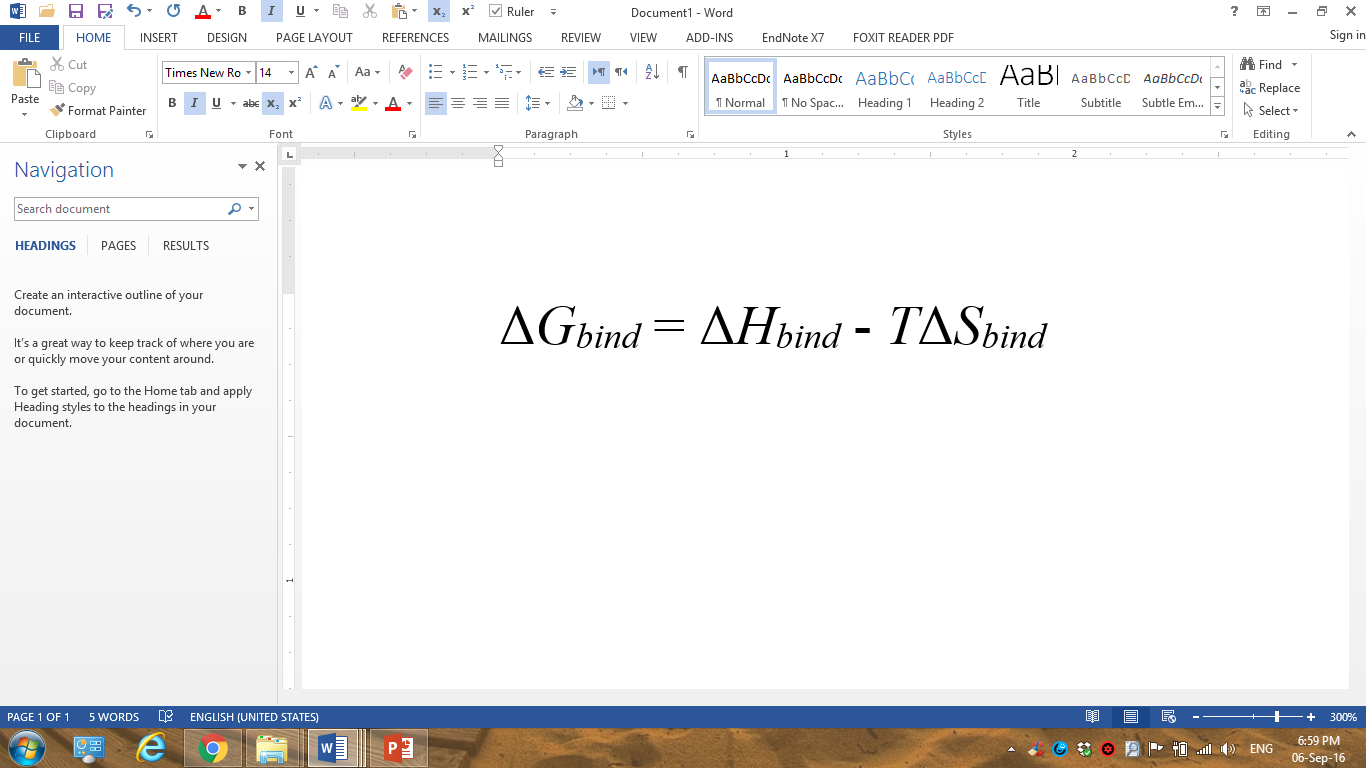 [Speaker Notes: The affinity of binding of these proteins to their ligands is also affected by their disorder..
The nonpolar binding interface in IUPs is responsible for the larger-than-usual contact surface per residue, thus increasing Hbind.
In IUPs, Hbind is used to compensate for the larger entropy loss, therefore it cannot be used to drive catalysis, as in globular proteins.]
Structure-function relationship in IUPs
Binding-folding kinetics (2-step "fly casting" mechanism)
Initial, weak binding of partially-folded IUP  easy sampling of many conformations 
Reaching a high affinity conformation  stronger binding
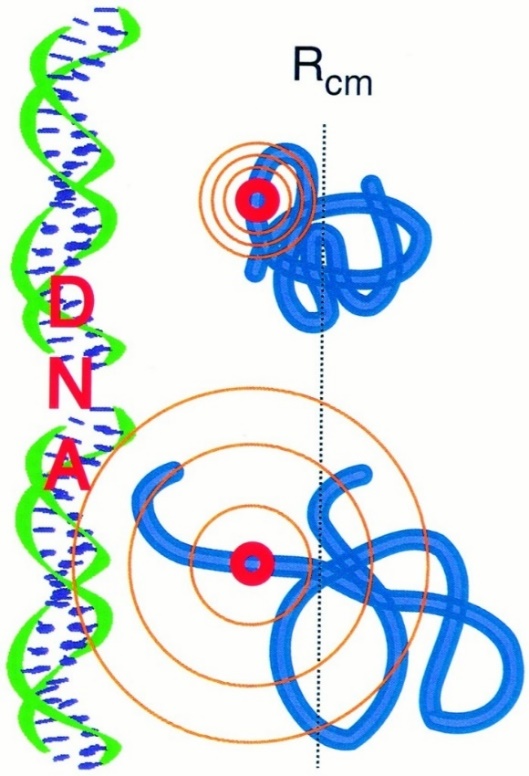 [Speaker Notes: The inherent flexibility of disordered proteins also affects their binding kinetics. Specifically, they bind their ligands in two steps..
The fly casting mechanism is similar to the induced fit mechanism in globular proteins, but much better since the protein can sample many more conformations.

Figure 6.5. Folding speed enhancement by the 'fly casting' mechanism. The figure shows a DNA-binding protein (right) interacting with its target (left). At an approach distance Rcm, the partially-folded ensemble is already able to interact weakly with its binding site. In contrast, the folded structure remains out of range because of the smaller fluctuations in the folded state. The weak interaction between the unfolded ensemble and the target molecule allows the former to search for and find its specific binding site within its bound partner, while completing the folding process. The figure was taken from [100].]
Structure-function relationship in IUPs
Binding specificity
Unsatisfied internal H-bonds in 2nd structures (folding is partial, PPII helices have no internal H-bonds)  more H-bonds available for ligand binding  specific binding
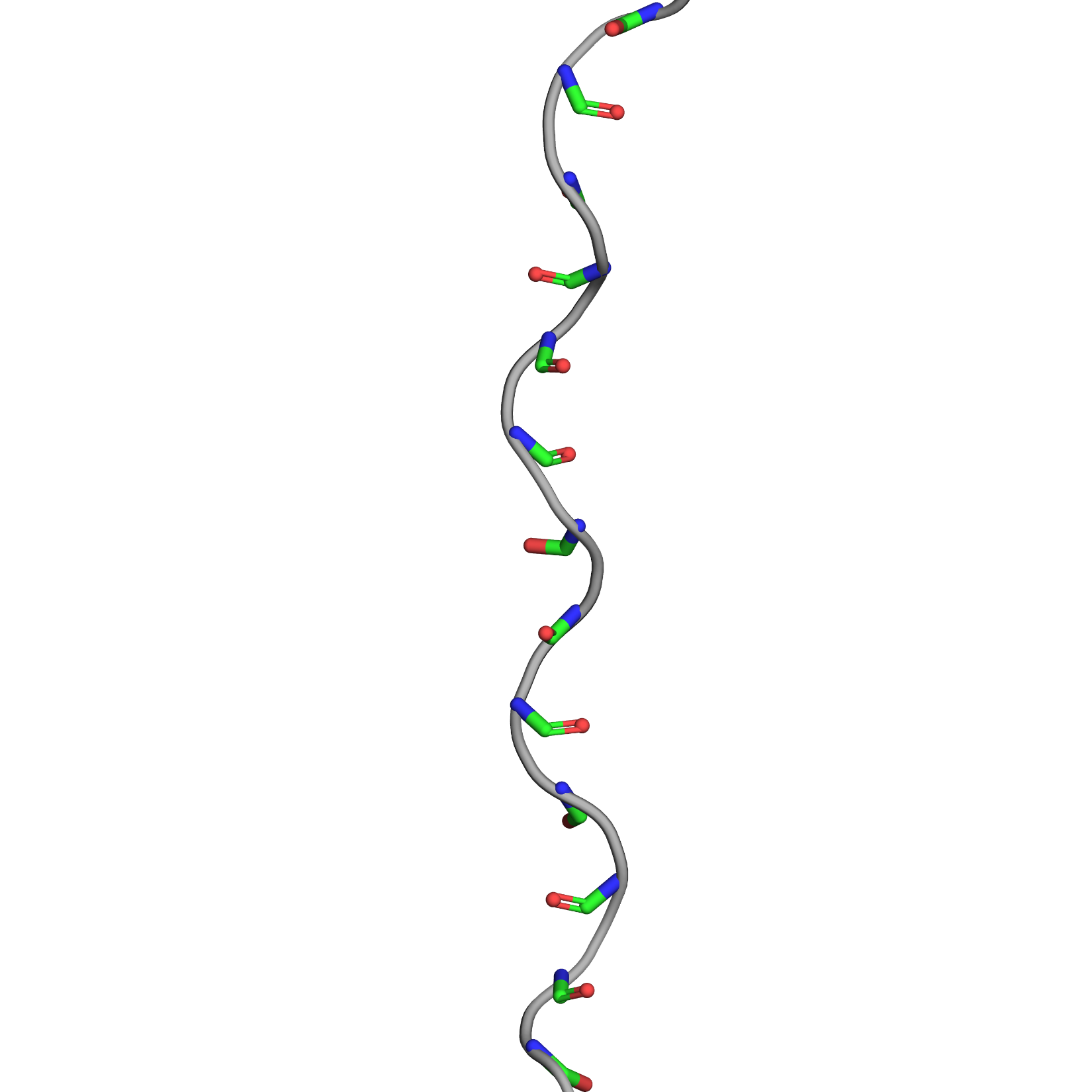 PPII helix with unpaired backbone polar groups
[Speaker Notes: We saw that disordered proteins display binding plasticity. This, however, does not mean the binding is not specific; the specificity is conferred by non-covalent interactions. As we saw earlier, disordered proteins tend to include PPII helices, which contribute directly to the specificity of the binding because they have backbone polar groups that are unpaired in hydrogen bonds.
PPII helix– taken from 1qsu (collagen-like peptide)]
Structure-function relationship in IUPs
Regulation via post-translational modifications
Disordered structure  extended chain  high accessibility to modifying enzymes (phosphorylation, acetylation, ubiquitination, hydroxylation, and methylation)
Short-linear motifs (SLiMs) include specific determinants that are recognized by PTM enzymes (phosphorylation, SUMOylation, cleavage)
[Speaker Notes: Finally, we saw that many disordered proteins include PTMs onto SLiMs, and that the PTMs are important to the function of disordered proteins. Here too, the disorder is important, because the extended chain is more accessible to the modifying enzymes.]
Structure-function relationship in IUPs
Regulation via post-translational modifications
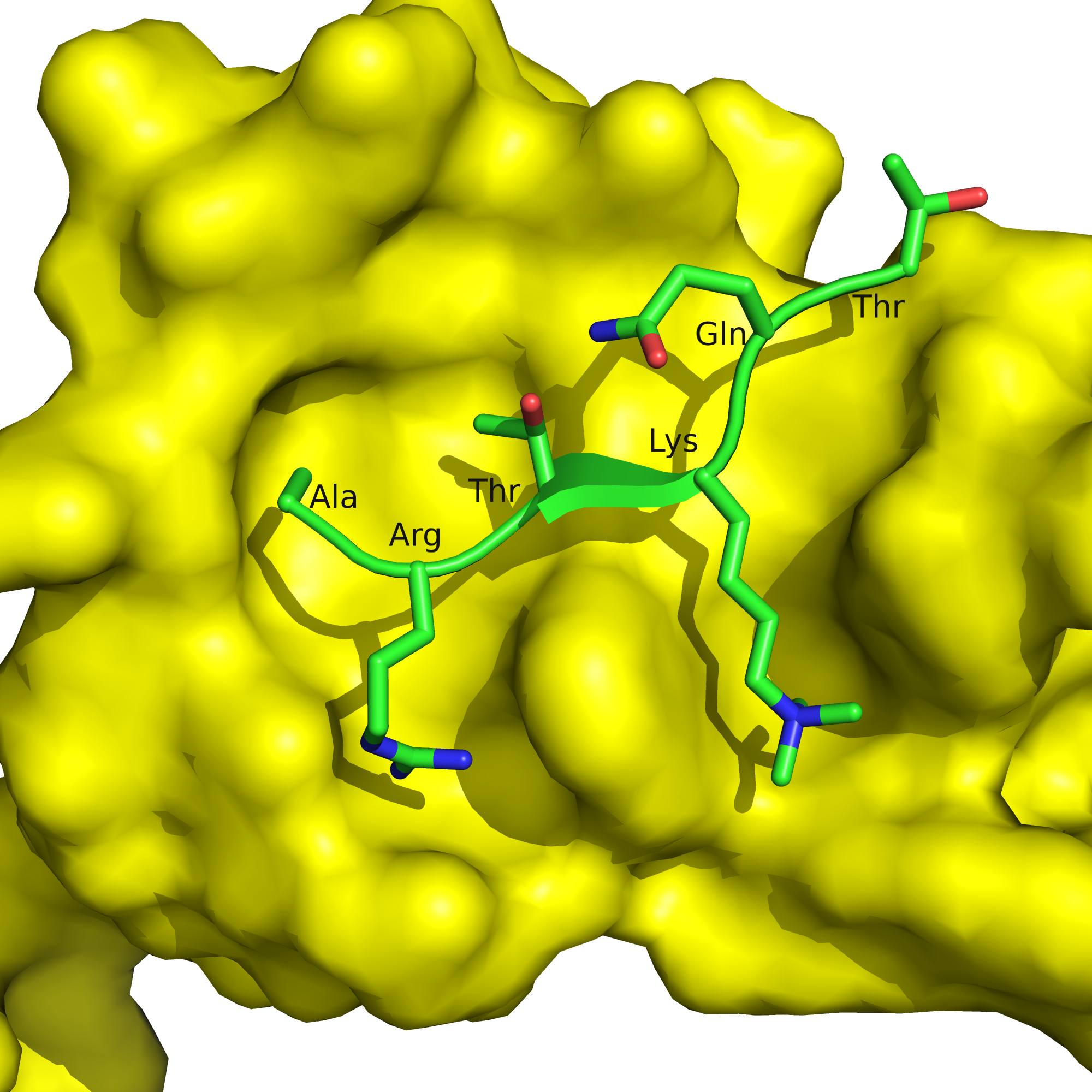 Methylated Lys in short linear motif (histone-derived peptide), bound to human BPTF (2F6J)
[Speaker Notes: The methylation of lys-4 allows its fit to the BPTF binding site, which includes 3 tyrosine residues and 1 tryptophan.

Figure 6.3. Short linear motifs (SLiMs). (b) a methylated SLiM in a histone H3-derived peptide (shown as sticks), bound to human BPTF (yellow surface, PDB entry 2f6j). The histone tail corresponding to the peptide is disordered in the unbound form, and acquires a short β conformation upon binding. The addition of three methyl groups Lys-4 allows a good fit of this residue with the BPTF binding site.]
Structure-function relationship in IUPs
Regulation via post-translational modifications
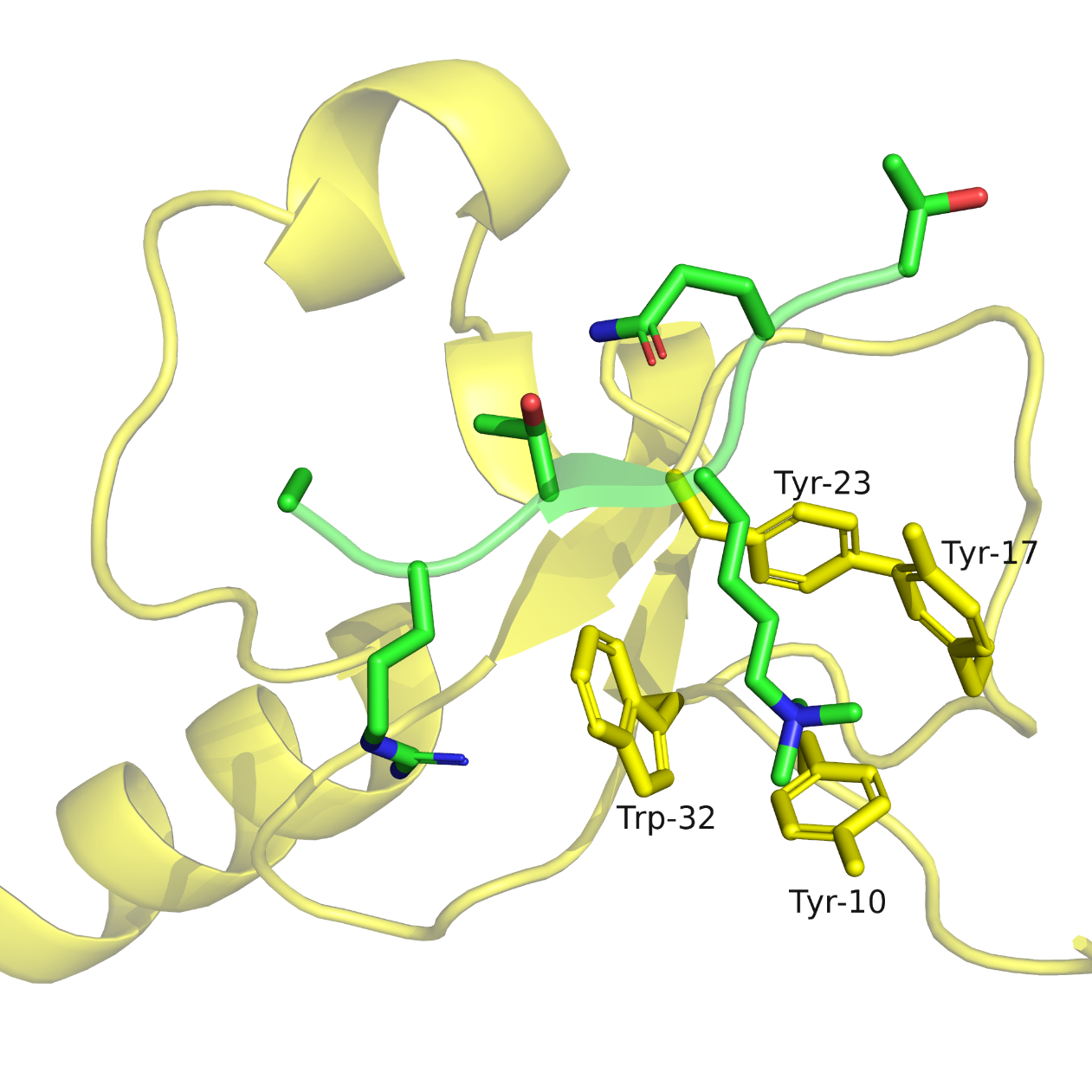 Methylated Lys in short linear motif (histone-derived peptide), bound to human BPTF (2F6J)
[Speaker Notes: The methylation of lys-4 allows its fit to the BPTF binding site, which includes 3 tyrosine residues and 1 tryptophan.

Figure 6.3. Short linear motifs (SLiMs). (b) the addition of three methyl groups Lys-4 allows a good fit of this residue with the BPTF binding site, where it interacts with 3 tyrosine residues and 1 tryptophan (BPTF is shown as sticks with the partially transparent backbone for clarity). Histone lysine methylation is associated with the demarcation of transcriptionally active sites in eukaryotic genes.]
Summary of the chapter
Many proteins are intrinsically unstructured or contain disordered regions
These proteins have various cellular and physiological roles, particularly in the regulation of complex processes
The biological roles of disordered proteins are often based on their ability to bind other proteins, to create mechanical force, or to direct the assembly of other proteins and protein segments.
Summary of the chapter
These abilities are facilitated by the disordered nature of these proteins and by their tendency to undergo post-translational modifications
The disorder allows these proteins to bind multiple protein targets by modulating the plasticity, affinity, kinetics, and specificity of binding